Sádra a jiné modelové hmoty
MDDr.Tomáš Slavíček
LF MU Brno
Modelové hmoty
Pomocné materiály
Slouží k vytvoření modelu jako věrné kopie reality
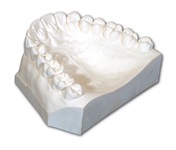 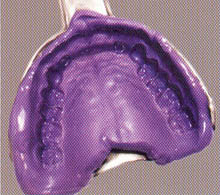 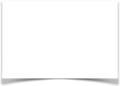 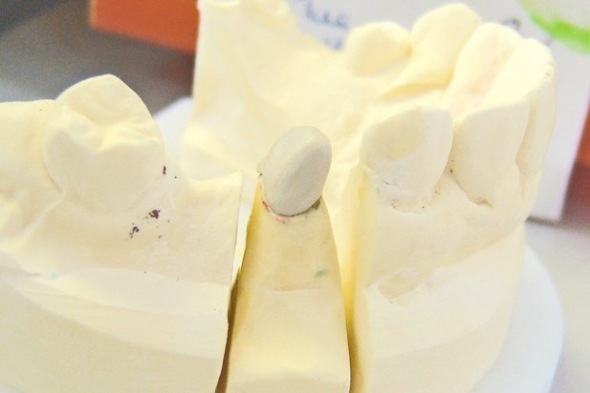 Modely
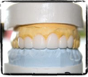 Studijní
Model k archivaci
Pracovní 
Pomocný (protiskus)
Model dublovaný
Dělený model
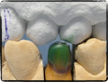 Modelové hmoty
Přesnost
Tvarová stálost
Trvanlivost
Odolnost vůči otření
Snášenlivost s otiskovacími materiály
barevnost kontrast s modelovacími materiály
Modelové hmoty
SÁDRA
PRYSKYŘICE
FORMOVACÍ HMOTA (dublovaný model)
Elektrogalvanická měď
Lehce tavitelné slitiny k nástřiku
Historické
Amalgam,modelové cementy
Sádra
Universální materiál:
Modelový,formovací,otiskovací
Nejčastěji jako modelový materiál a formovací pro výrobu licí formy (snímatelná protetika)
Použití sádry jako modelového materiálu poprvé popsal Philipp Pfaff.
Sádru získáváme ze sádrovce
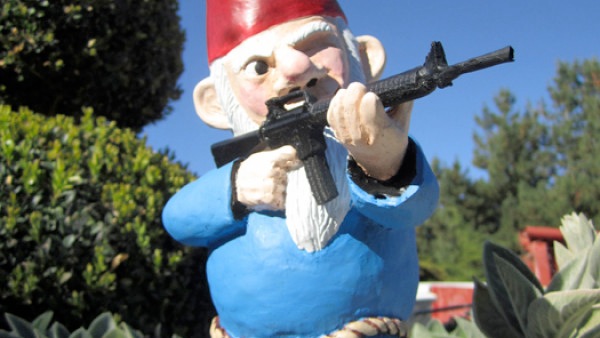 Sádra
Sádrovec
Dihydrát síranu vápenatého: 
Přírodní sádrovec je bezbarvý,bělavý, tmavošedý

Sádra se získává dehydratací sádrovce za vzniku
Hemihydrátu síranu vápenatého.- ztrácí vodu
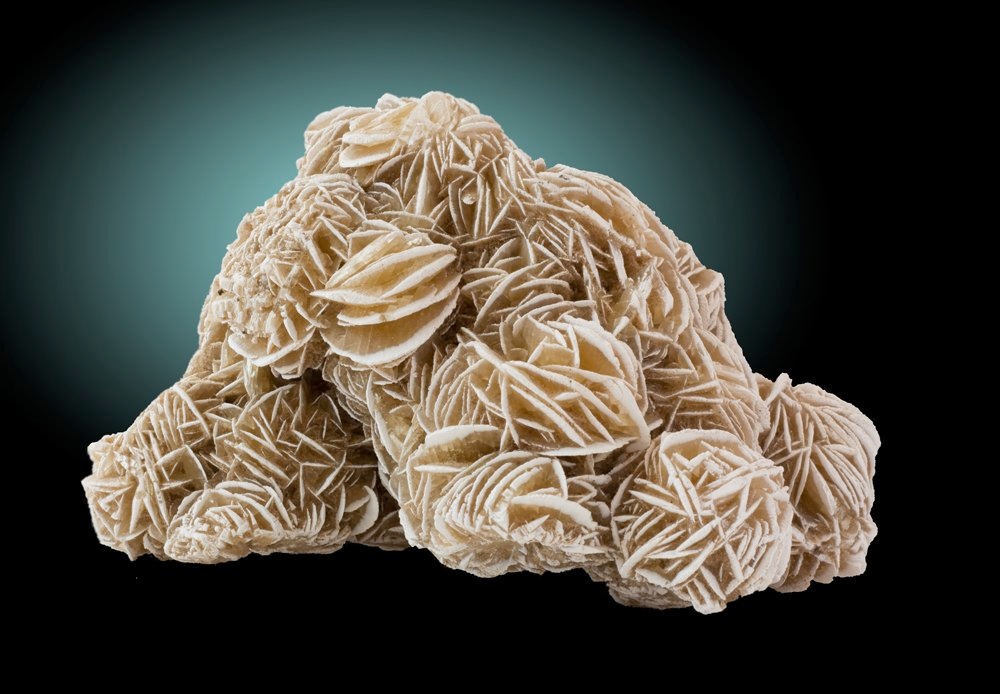 Sádra
Nejznámější naleziště Alabastron (Egypt)
Alabastron- nádoba na oleje nebo parfémy
Množství krystalické vody v sádrovci je 23%
Krystalizuje jednoklonné soustavě
Špatně rozpustné ve vodě
Chemický sádrovec vzniká při průmyslové výrobě k.fosforečné
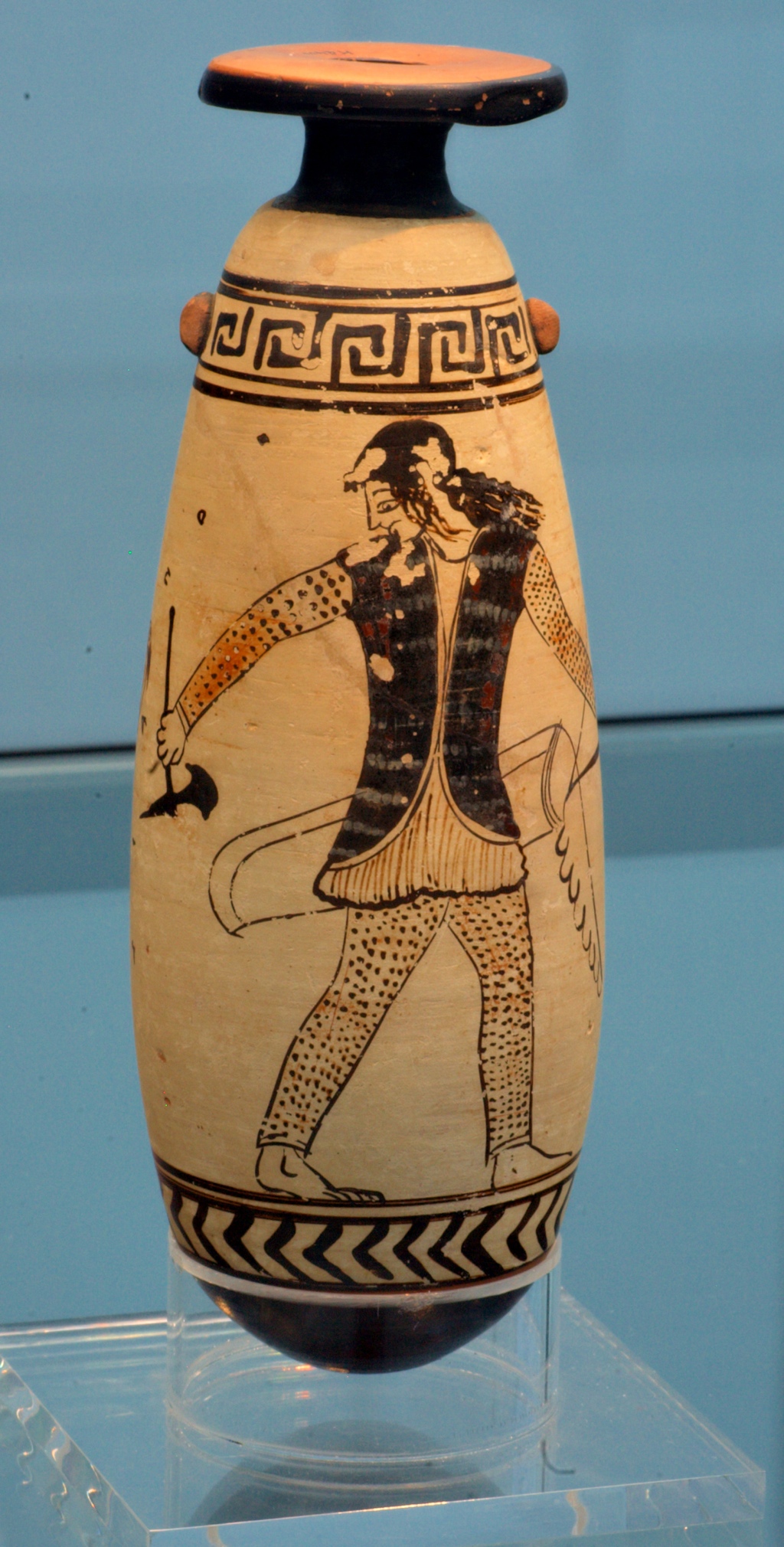 Sádrovec
V krystalu sádrovce je zastoupeno několi fází
 Anhydrit
 dihydrát
 hemihydrát(sádra)
Sádra
Výroba:
Sádrovec se upravuje různými způsoby.
Výsledkem jsou dva typy :
ALFA
BETA
hemihydrát
Suchou dehydratací sádrovce.
Rozemletý sádrovec se v otevřených nebo rotačních pecích zahřívá na 120°C-180°C
Vzniká méně kvalitní sádra:
Alabastrová
Kamenná
BETA
Beta
Mísící poměr beta polohydrátů:
60-65 ml vody : 100 ml sádry
Sádra
Výroba:
Sádrovec se upravuje různými způsoby.
Výsledkem jsou dva typy :
ALFA
BETA
Alfa
hemihydrát:
Mokrou dehydratací pod tlakem při t= 125°C(autokláv)
Vzniká hydrokal
NEBO
Bez tlaku v roztocích kyselin nebo solí při teplotách 80°C- 150°C 
Vznikají DENZITY
ALFA
Alfa
Hotový Alfa polohydrát se ihned suší při 105°C
A následně se mele.
- kvalitní (vysoká cena)
- je potřeba méně vody:
Tuhnutí sádry
Exotermický děj
Prášek do tekutiny
Zachovat přesný mísící poměr
Principem tuhnutí je REHYDRATACE hemihydrátu
Ca S04 .1/2 H2 O + H2 O  == CaSO4 . 2H2 O
Dělení dle ISO
I.typ OTISKOVACÍ SÁDRA- rigidní,nejlevnější sádra.,otisky bezzubých čelistí,nepoužívá se
II.typ MODELOVÁ SÁDRA-alabastrová (BETA),archivní modely.Pevnost 9 MPa
III.typ HYDROKAL- kamenná,antagonální modely,pro přípravu bezzubých čelistí se míchá 1:1 s alabastrovou,pracovní modely.Pevnost 20,7 MPa
IV.typ DENZIT (Německo vysoce kvalitní,fixní protetika,dělené modely: pevnost 34,5 MPa
V.typ STONE : nejkvalitnější, mísící poměr 100: 18-20ml, pevnost 48,3MPa
Mísící poměr
voda/sádra ml/g
I. typ: 60/100 (0,60)
II. typ: 45–50/100 (0,45–0,50)
III. typ: 28–30/100 (0,28–0,30)
IV. typ: 22–24/100 (0,22–0,24)[1]
Tuhnutí sádry
V první fázi se polohydrát rozpouští ve vodě
Vznik nasyceného roztoku
Polohydrát se mění na Dihydrát
Ideálně se používá voda destilovaná
Rychlost tuhnutí sader se upravuje výrobcem pro potřeby laboranta
Tuhnutí sádry
Zrychlení tuhnutí
rychlejší a delší míchání, 
nižší poměr voda/sádra,
 vyšší teplota vody,
 anorganické soli a kyseliny.
Zpomalení tuhnutí –
koloidy /krev, slina na otisku!/,
 nižší teplota vody
 vyšší poměr voda/sádra, 
borax (tetraboritan didraselný)
organické soli.
Objemové změny při tuhnutí – expanze (při tuhnutí je korigována přísadami).

Je zvýšena – zbytky sádry na nástrojích, dlouhým a rychlým mícháním, přidáním NaCl, přidáním vody do tuhnoucí sády, ponořením tuhnoucího modelu do vody (hygroskopická expanze).

Je snížena síranem draselným. 

(Vše na úkor pevnosti! Pro kvalitu, tvrdost a pevnost sádry je rozhodující mísící poměr prášku s vodou, délka tuhnutí a vlhkost modelu.)
Pevnost sádry:
zvyšuje se – menším podílem vody, kvalitním vyschnutím;
snižuje se – vlhkostí, otiskovacími hmotami (hydrokoloidy,silikony a polyéthery), s vysokou teplotou při sušení (90 °C).

Kapilární a bublinková porozita může oslabit pevnost – lze výrazně snížit mícháním ve vakuovém mísiči a použitím hydrofilizačních roztoků (Fixakryl, Interwaxit)
Materiály: typ II – Alamo S, typ III – Mramorit, Convertin, Dental Hydrocal, typ IV – Convertin Hart, Suprastone.
Objemové změny sádry
Po smíchání sádry s vodou vzniká počáteční kontrakce
Kontrakce převládá do té doby než část sádry ztuhne
Poté převládá expanze
Objemové změny sádry lze upravovat:
Snižovat
Vyšší podíl vody(zmenší se odolnost)
K2 SO4
Expanzi zvyšuje:
Agar,zbytky ztuhlé sádry, vysoká vlhkost vzduchu
Hydroskopická expanze (dolévání vody při míchání)
Kontrakce po ztuhnutí a vysušení modelu je 
0,04%
Pevnost sádrového modelu
Závislá na hustotě - porozitě sádry - užitém poměru voda: sádra
Přebytečná voda zůstává v pórech a snižuje tak pevnost
Vyschnutím modelu se pevnost zvyšuje
Pevnost sádrového modelu také ovlivňují otiskovací hmoty při tuhnutí sádry

Snižují:hydrokoloidy,silikony,polyetery
Proto by se měly otisky sejmout do 40 min od vylití sádrou
Formovací hmoty
Pro dublované modely
U snímatelné protetiky,kde sejmutí voskové práce obnáší vysoké riziko poškození
Formovací hmoty
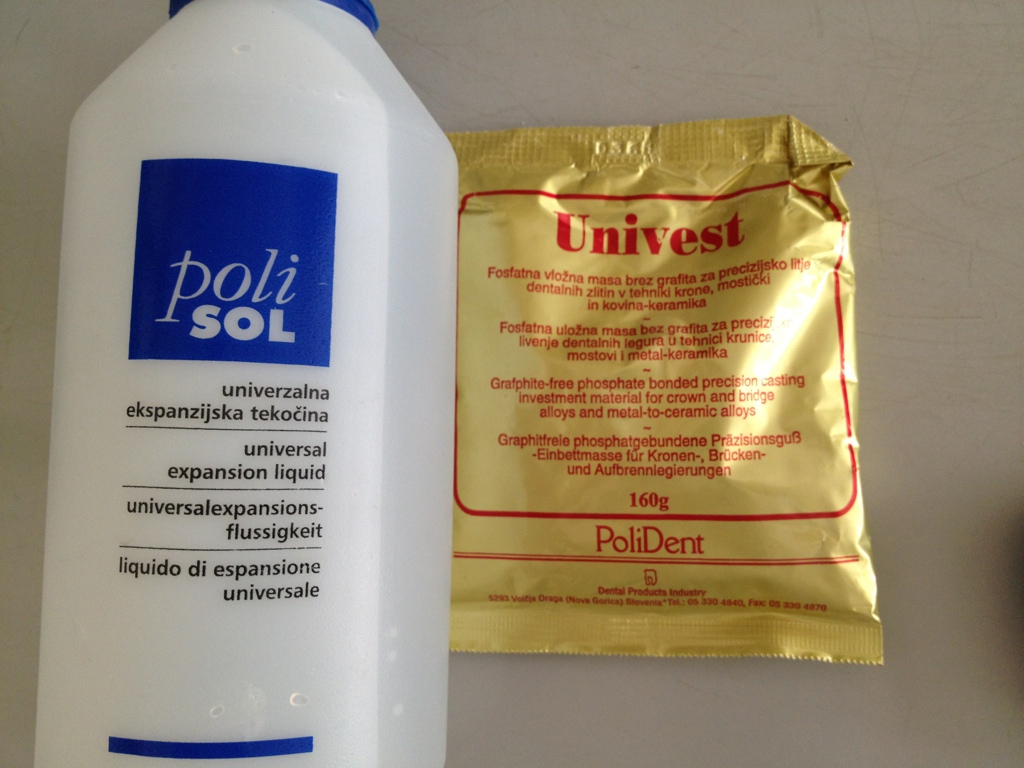 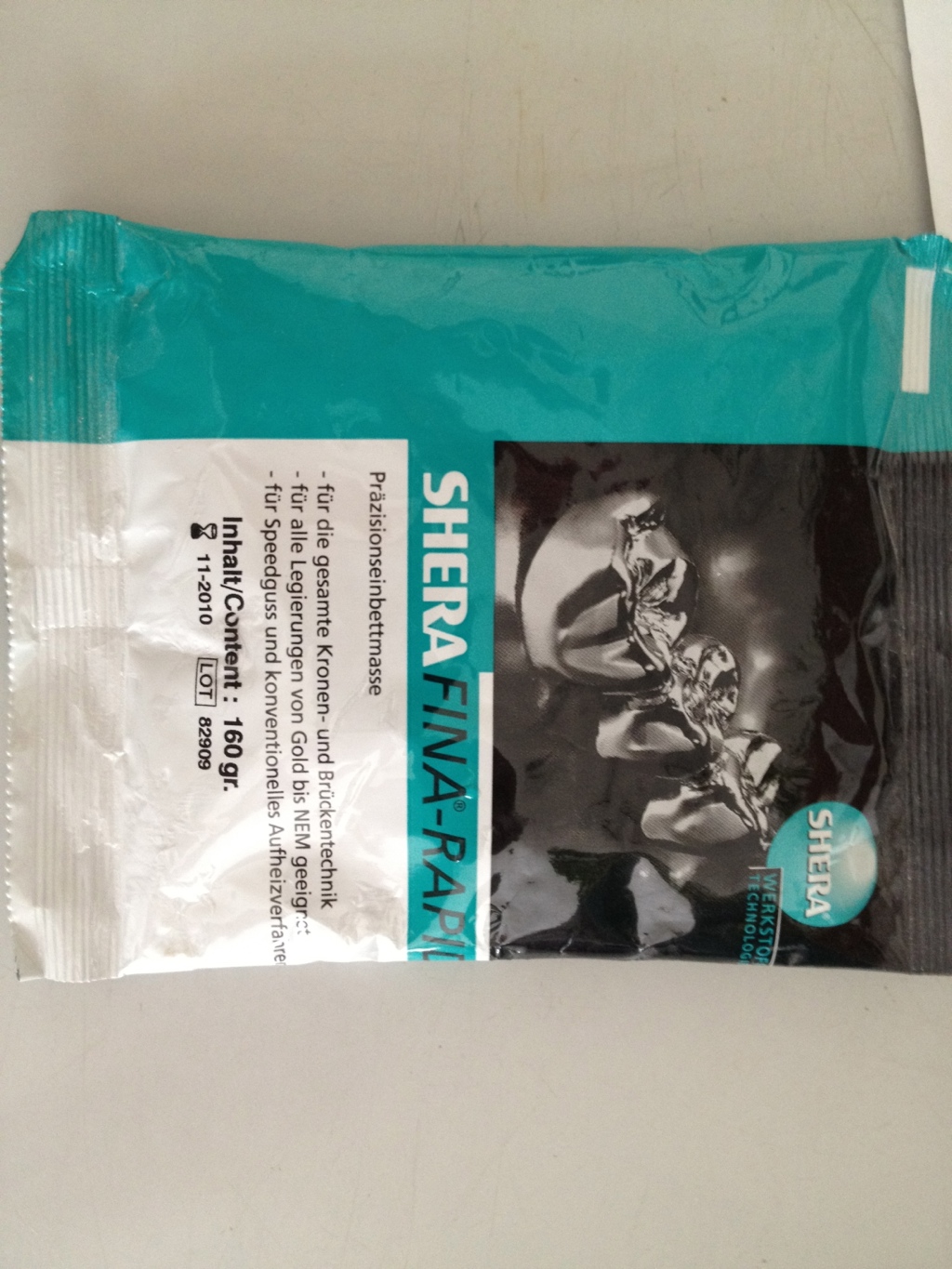 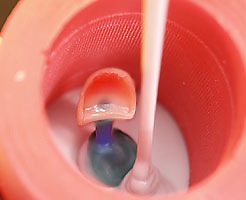 Modelové pryskyřice
Příliš se kvůli své kontrakci při tuhnutí nehodí
Používají se proto s 50% plnivem
Různé typy epoxidové,polyuretanové,akryláty
Plnivo: kovový,křemičitý,vápenný prášek
Většinou jako dvousložkový materiál
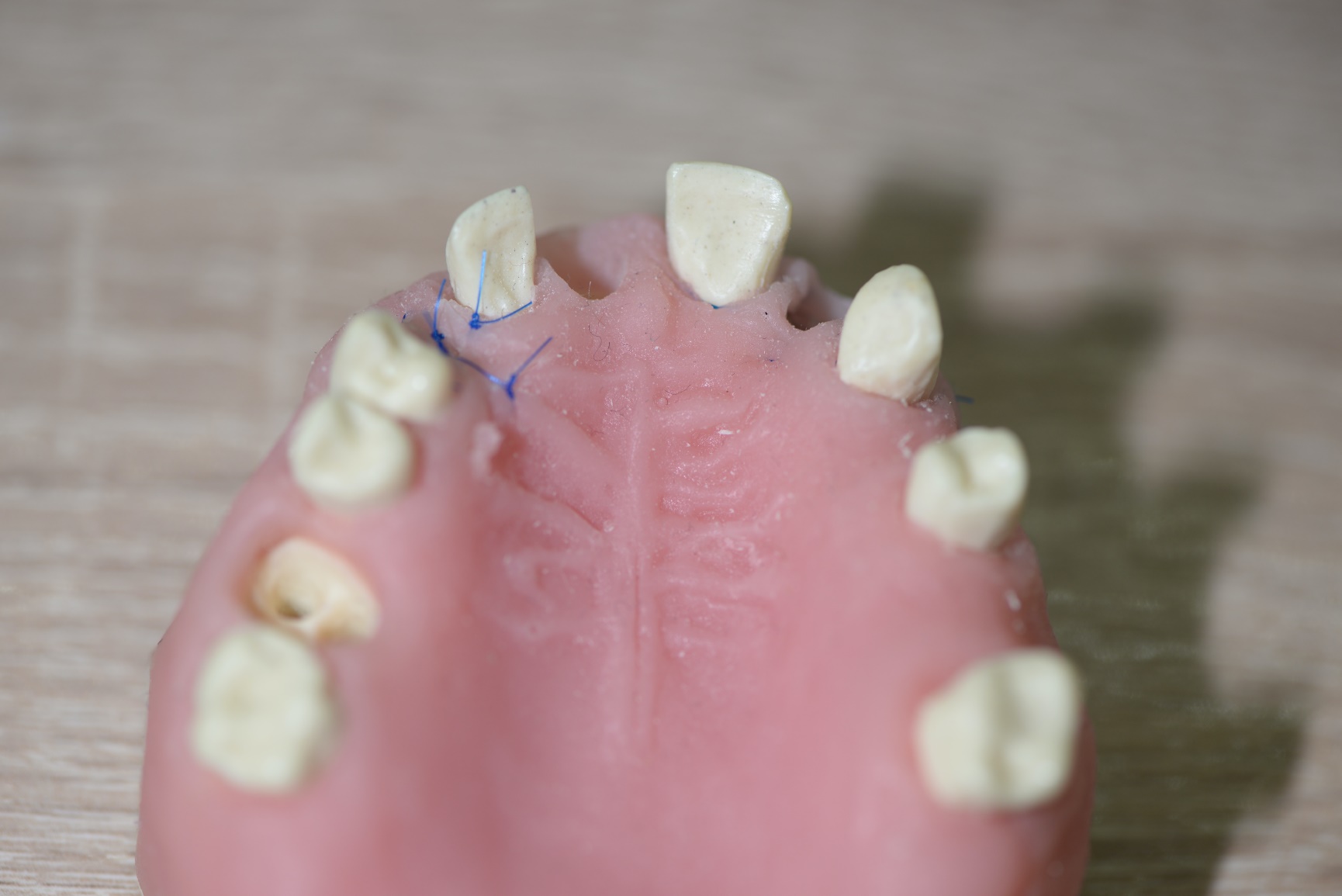 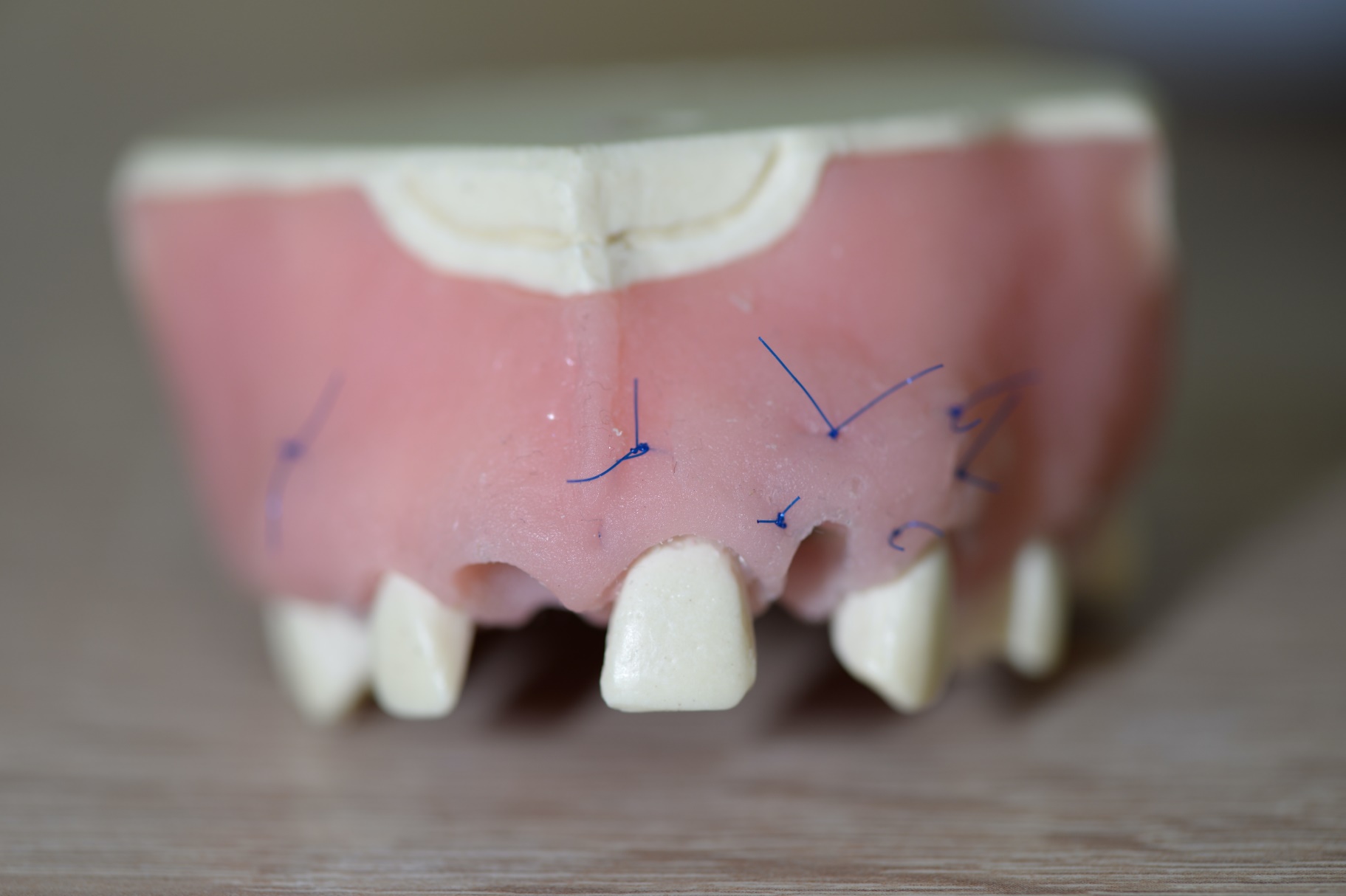 Galvanoplastická měď
Galvanoplastickým pokovováním získáváme tenkou vrstvu kovu uvnitř otisku
Začíná se potřením otisku zevnitř grafitem
Otisk pak slouží jako katoda v elektrolytickém procesu
Pro náročnost se dnes nepoužívá
Lehce tavitelné slitiny
Nástřikem roztaveného cínu a bismutu vzniká 0,5 mm silná skořepina
Virtuální modely
Model ve virtuálním prostředí
Rozšiřuje pole našich možností
Pracovní model / situační model/ studijní model/ ….
Potřeba potřebného vybavení
Virtuální modely
Pro potřebu vzniku virtuálního modelu musí existovat rozhraní- interface pro převodu hmotného objektu do digitálního prostředí
Io skenner, stolní skenner
Virtuální modely
Umožňují preciznější práci
Usnadňují práci 
Velký potenciál
Designování práce probíhá též virtuálně
Možnost 3D tisku
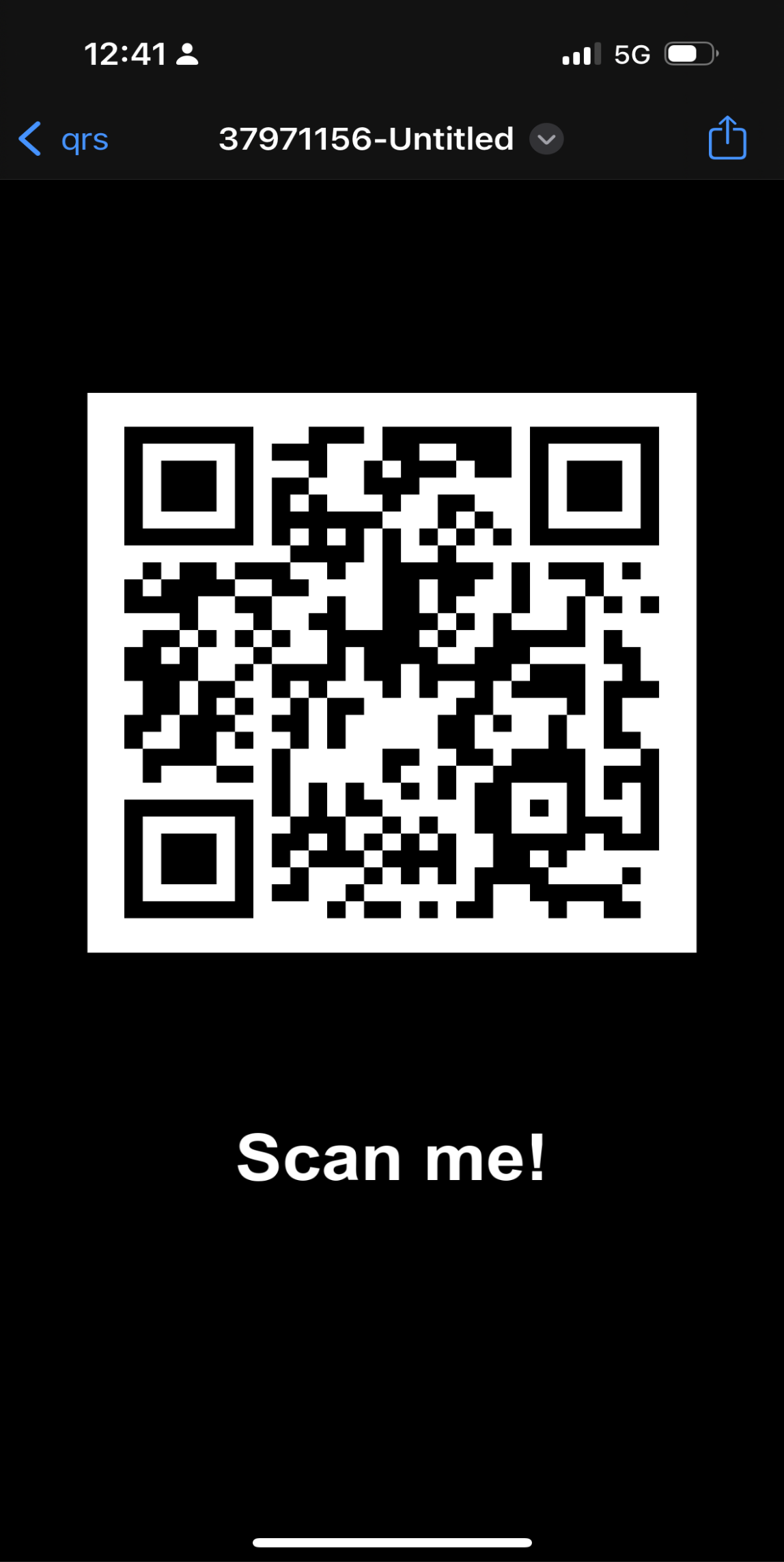 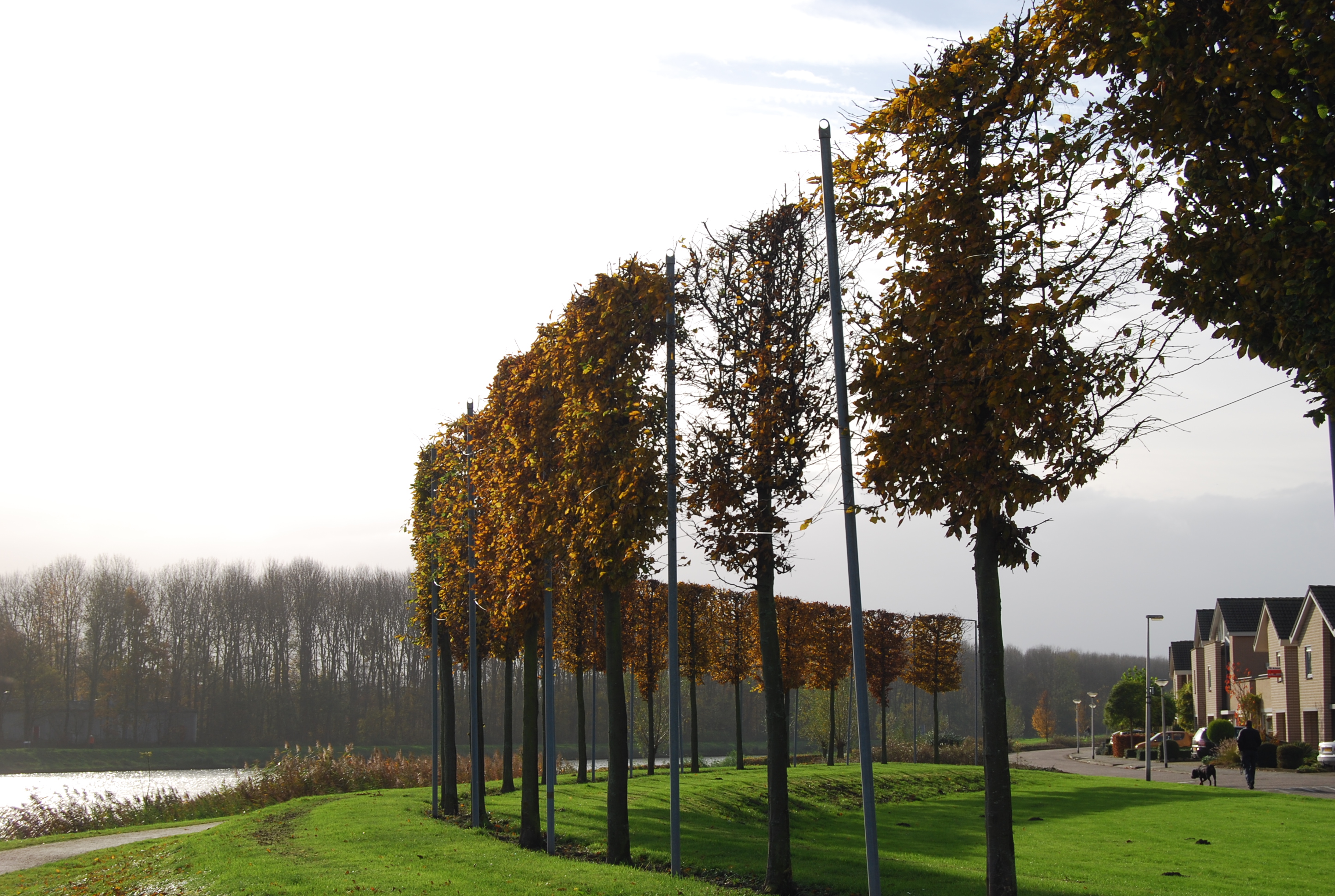 Děkuji vám za pozornost